How to request a REFERENCE
TCAS
Academic  Reference
Subject teachers write a specific reference about your qualities in their subject area

College mentors collate and edit, carefully adding further information about your strengths and interests.

This reference is a critical part of your future application and will be used for UCAS, Apprenticeships and employment opportunities.
TCAS - Reference
Subject request through the TCAS app

Entirely INTERNAL and does not link to UCAS in any way

Allows students to request all subject references in one place
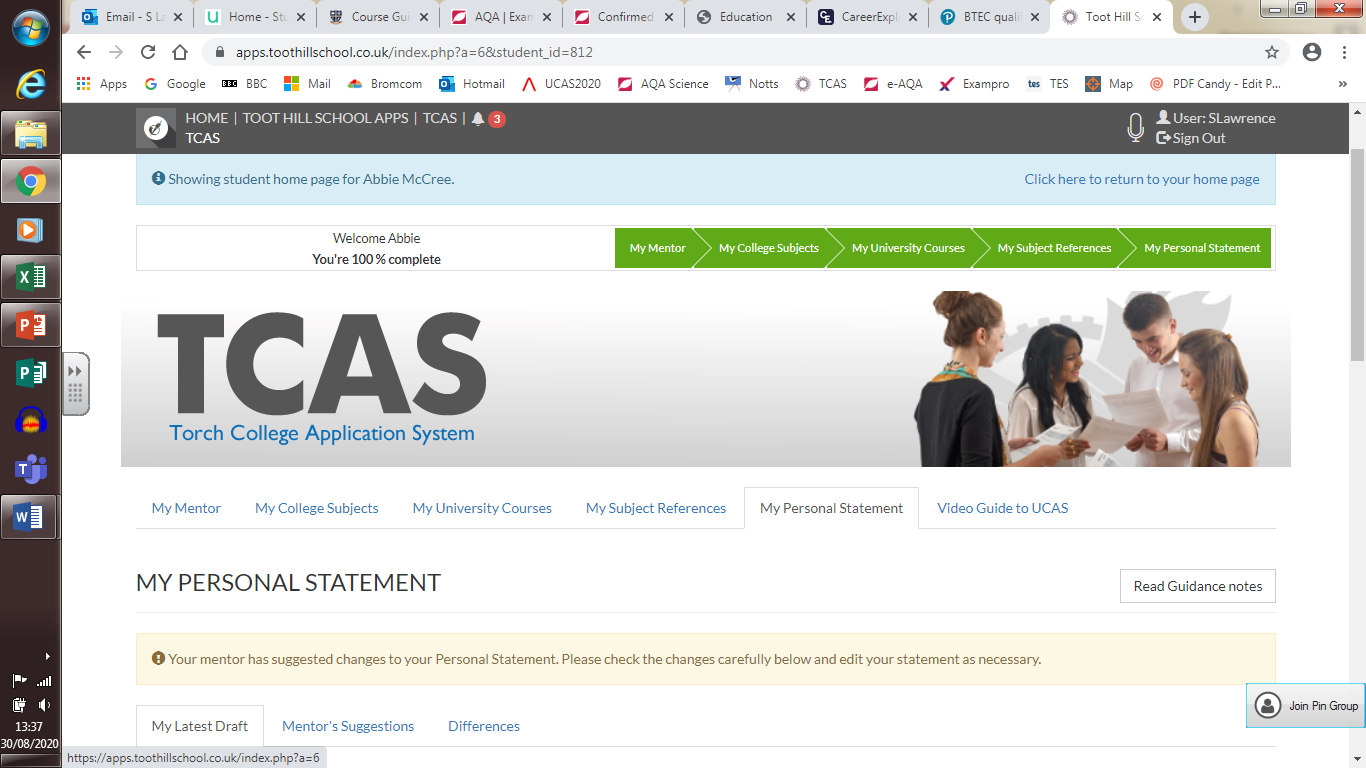 TCAS app
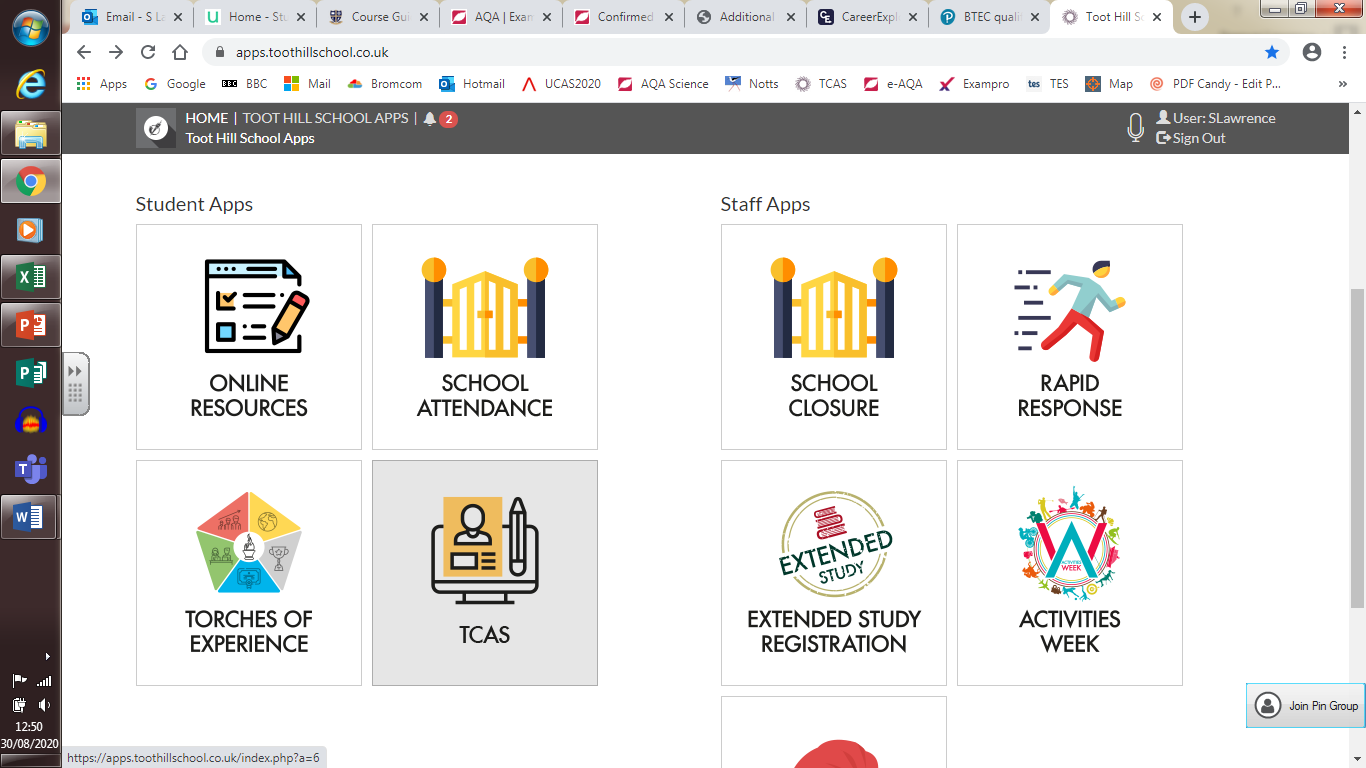 https://apps.toothillschool.co.uk/

Login using your school email address and password

Select TCAS app
TCAS - Mentor
Select Tab – My Mentor

Choose correct college mentor from the drop down list

Select application year 2020-2021

Save using blue button
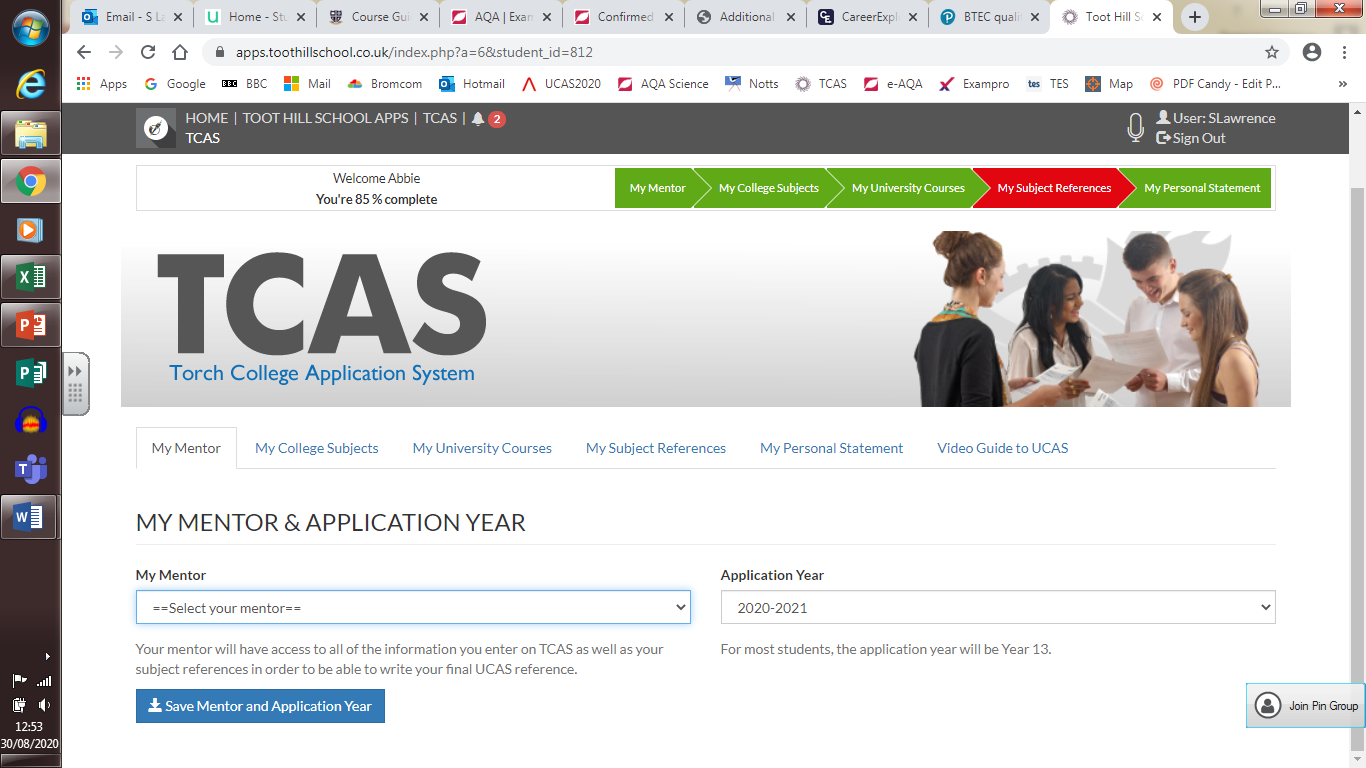 TCAS – My College Subjects
Select Tab – My College subjects

Click Add subject.  Choose correct subjects  from the drop down list. Check the box once completed.
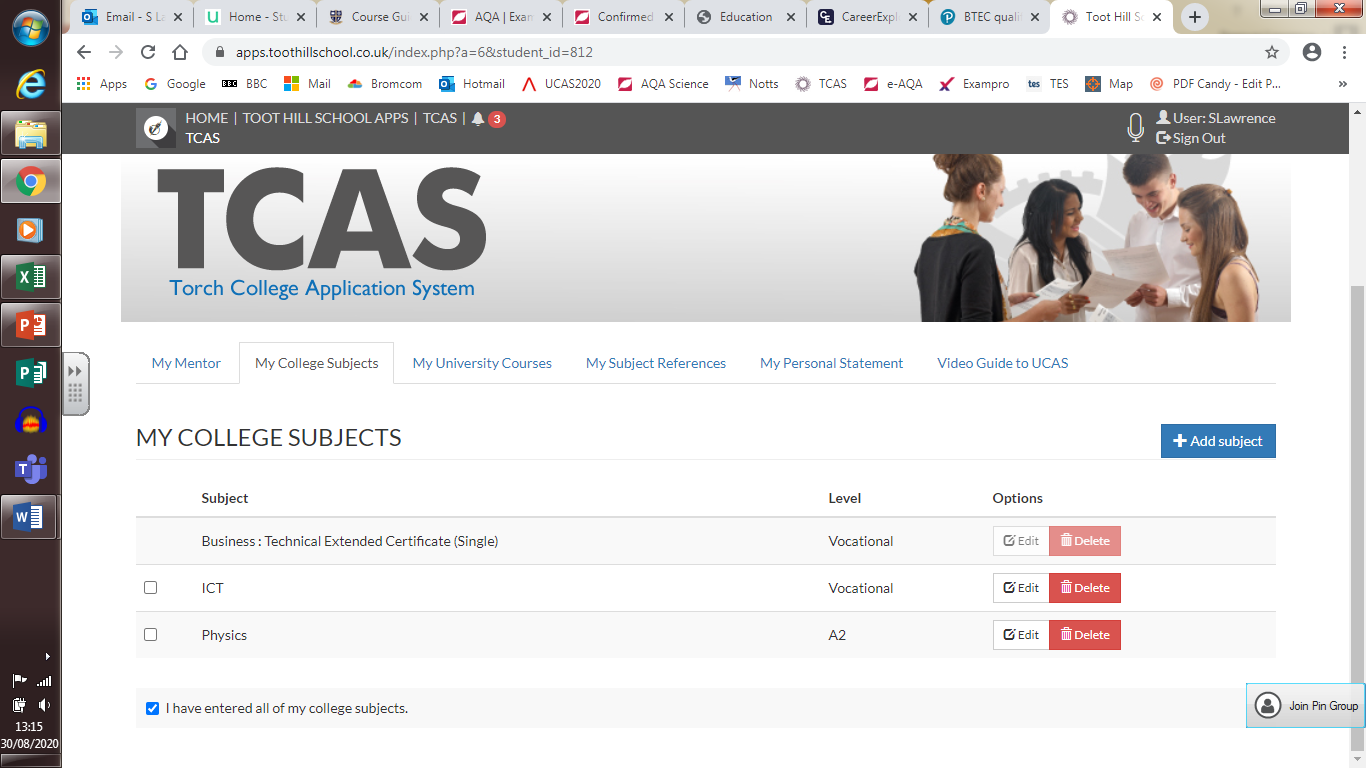 TCAS – My University Course
Select Tab – My University

Click Add course.  Free text your preferred subjects, possible university and likely grade requirement.  This does not have to be accurate and you can add more courses if you like.  It gives an indication of what you are interested in doing next and will help inform your referees writing.
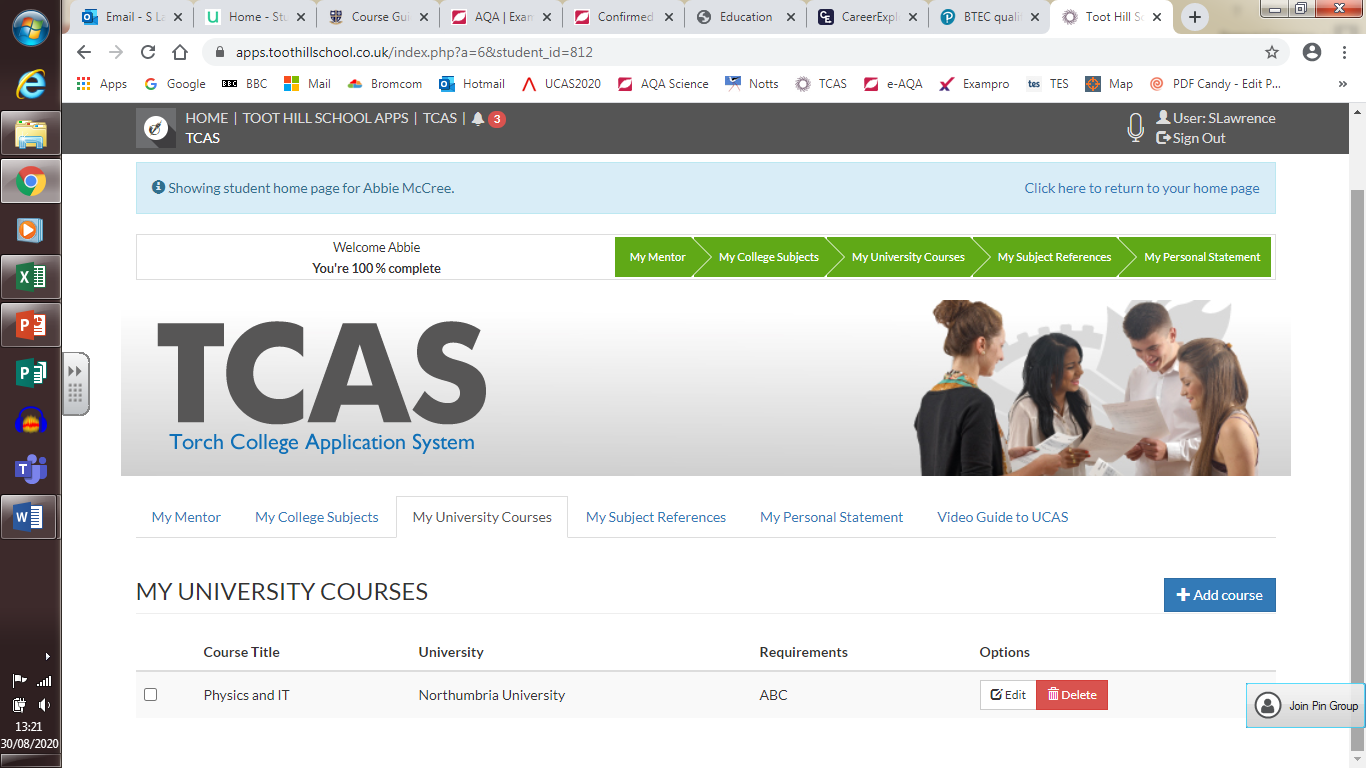 TCAS – My Subject References
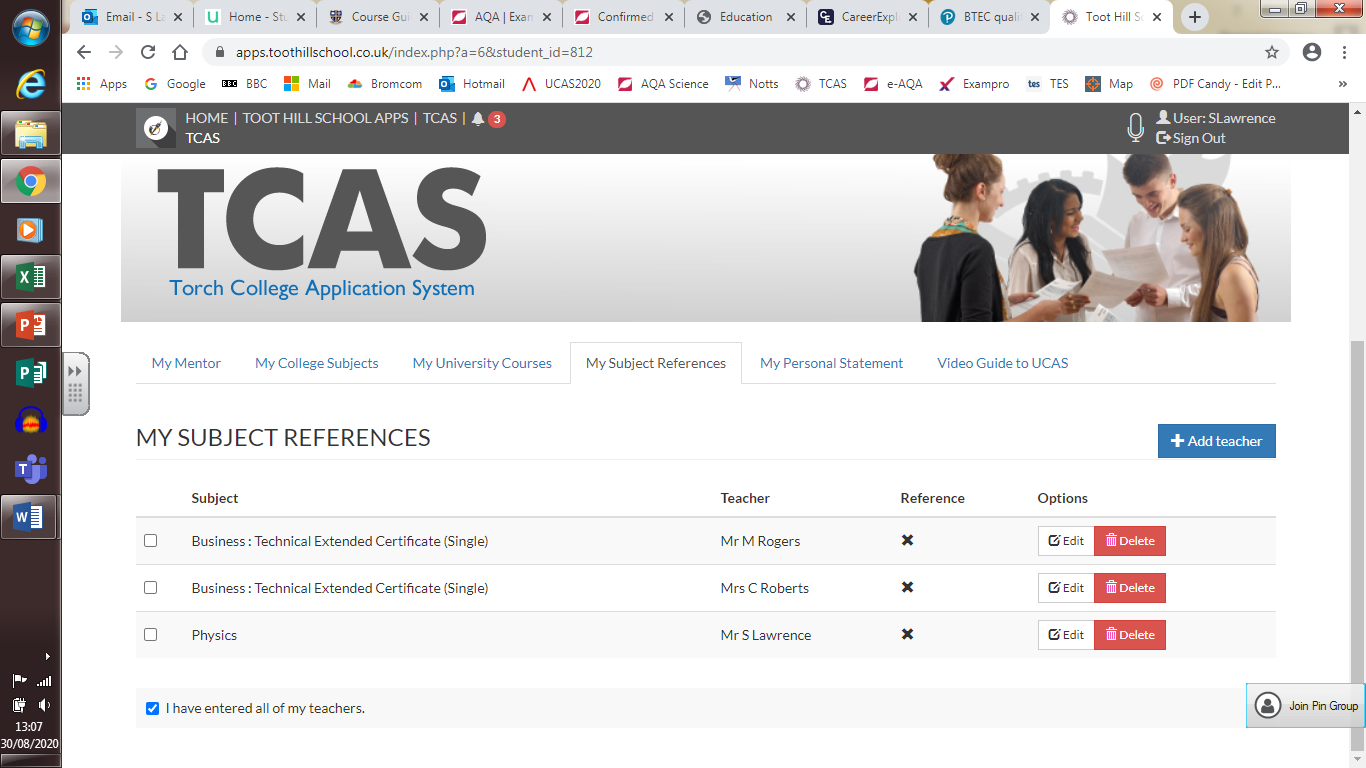 Select Tab – My Subject References
Click Add teacher. Select subject and teacher from the drop down list.  Select TWO of your timetabled teaching staff per subject.  Once completed, check the box.
TCAS – My Personal Statement
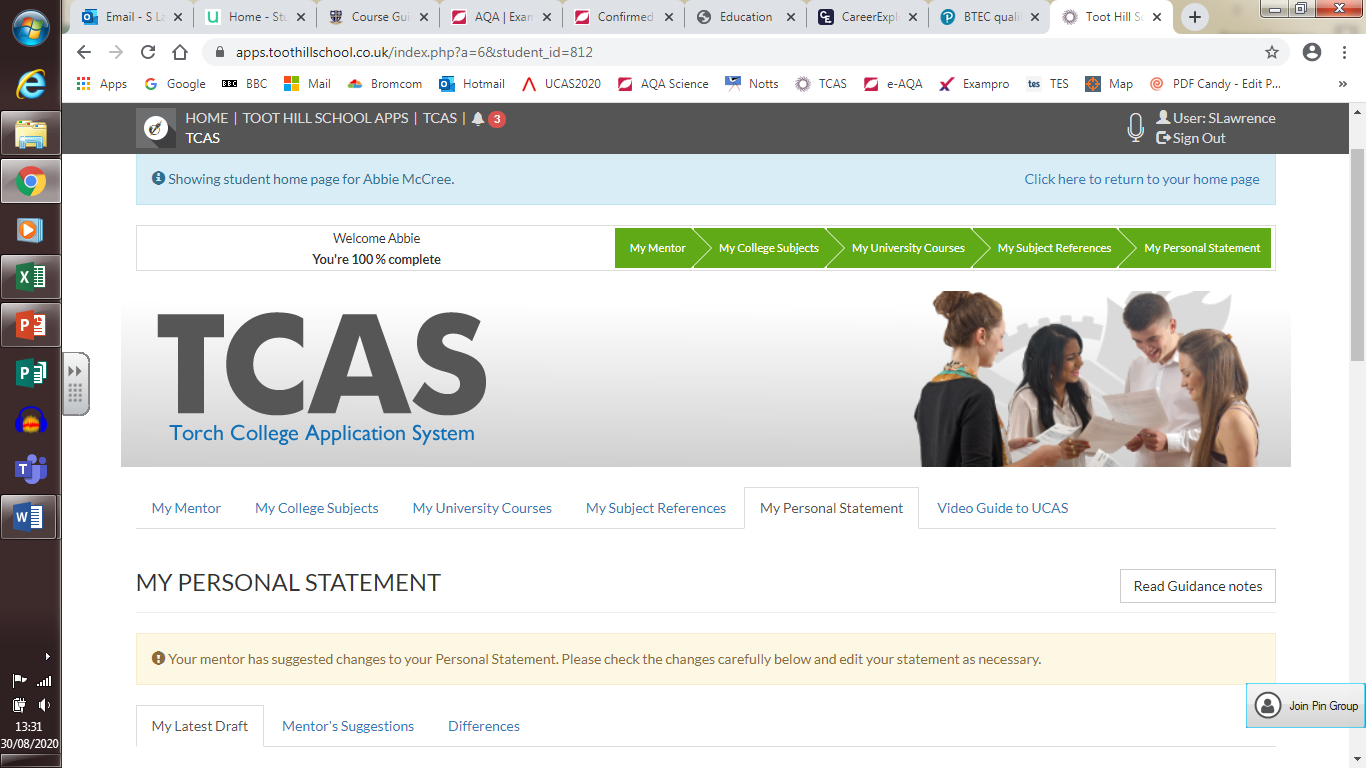 IGNORE this Tab – All of our work on Personal Statements will now be completed using the Unifrog app.
Do not add anything to this tab EVER. It will remain hidden and unloved forever more…
TCAS - Completed
You have now successfully completed the reference request process.

Your selected subject teachers will now have been emailed an academic reference request on your behalf.

Please understand that this process will now take time to complete.

You can help your teachers/mentor by sharing with them your aspirations and ambitions for the future.